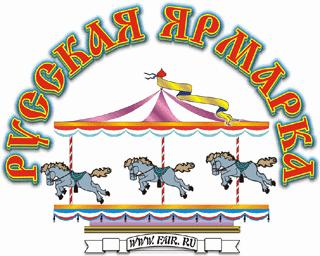 Математическая ярмарка 4 «Б» класса МОУ-СОШ №11
Тема: Многозначные числа.
Цель: закрепление умений называть, записывать, сравнивать многозначные числа. Пропедевтика сложения и вычитания многозначных чисел по разрядам. Решение текстовых задач на сложение и вычитание.
Устный счёт.
а) Прочитайте числа и назовите следующие  4 числа:
42 896,  42897,  42898,  …
7 800 504,  7 800 503,  7 800 502, ..
105 647,  105 648,  105 649, ..
б) Сравните числа:
83 450 … 834 500,  
67 890 … 67 800,  
69 002 … 960 000,
81 350 … 80 990,    
342 509 … 340 509,  
33 890 .. 33 980.
в) Вычисли:
  799+1                 900-1             
  3 875+5             789+2000
  999+1                 5 670-1           
  4 196+4              8 562-562
  800-1                   6 050-1           
  1 318-318           4057-57
г) Какие числа записаны в виде суммы разрядных слагаемых:
7 000+500+10+8=
60 000+3 000+600+80+2=
80 000+5 000+70=
700 000+60 000+7 000+100+5=
Тары – бары - растабары,      У меня есть сто товаров!      Есть платки, гребешки,      Пряники и петушки.      Пряники медовые,      Петушки рублёвые!
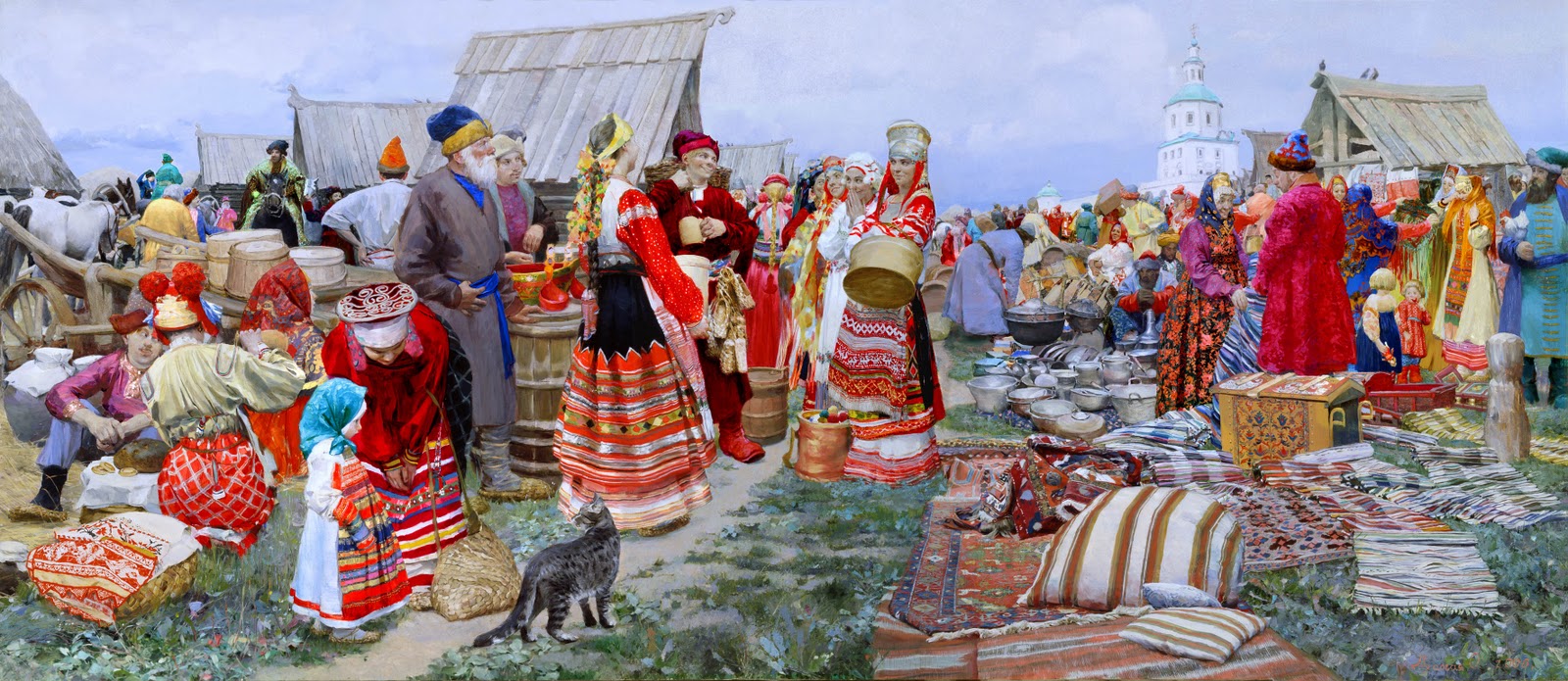 Сложение и вычитание многозначных чисел по разрядам.
а) Проверить решения выражений:
5 759-3 425=2334       
3 924-1 680=2244         
7 264-5 840=1424              
6 320-4 518=1802
б) Решение по вариантам.

1 вариант.                                  2 вариант.
617 -359                                     912 - 563
5 232 – 461                                3 685-796
4 724 – 2 956                            4 354 -2 758
6 351 -3 746                              8 427 -7 529
Платки, петушки, расписные гребешки!          Небольшой расход – подходи честной народ.
Проверить решение задач.
№18                                                     №19. 
1) 63-28=35(ц.)                                    1)28 * 2=56(м.)
2)63+35=98(ц.)                                  2)28+56=84(м.)
3)98:7=14(б.)                                        3)84:4=21(п.)
Ответ: 14 букетов получилось.         
Ответ: в каждой коробке 21 порция.
Поздравляем победителей!
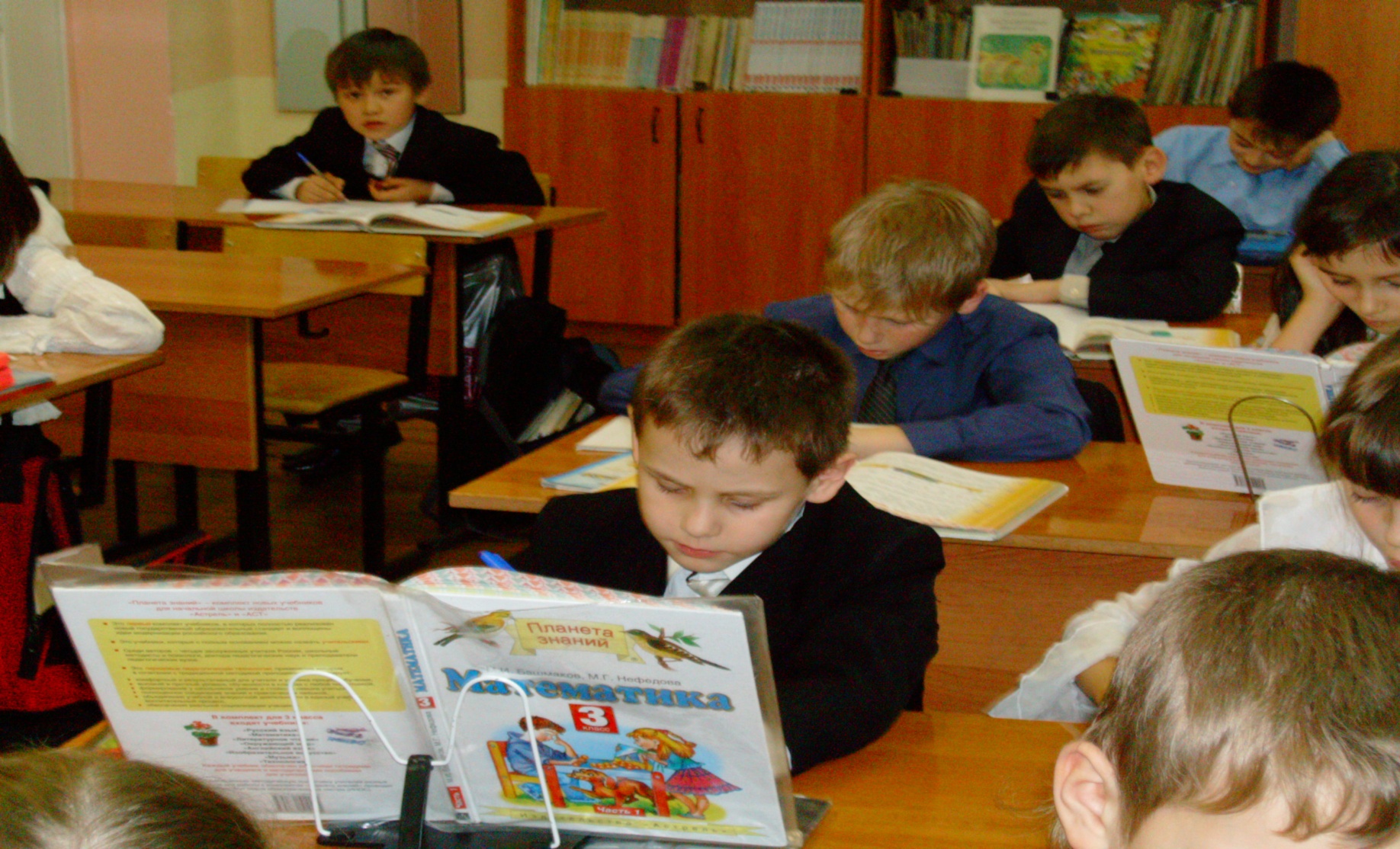